Bonjour!
jeudi, le sept novembre
Travail de cloche
Translate into French: He brushes his teeth. He brushes his dinosaur’s teeth. He and his dinosaur argue. The dinosaur eats him. He is dead.
Bonjour!
jeudi, le sept novembre
Timbre is a French word which is used by musicians to describe the nature of a sound.
…the characteristic quality of a sound, independent of pitch and loudness, from which its source or manner of production can be inferred. Timbre depends on the relative strengths of the components of different frequencies, which are determined by resonance.
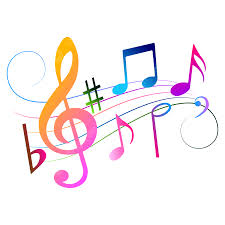 s’habiller	la bouche	  s’inqiéter	 guérir	la grippe          y

se laver	un rasoir 	  le coeur	se promener       se blesser

se sécher	  le dentifrice        un doigt      s’asseoir       éternuer

en        s’endormir	     le shampooing       le dos	se rendre    la douche 

se lever	le savon	une jambe	   se trouver	    se casser la jambe   

une serviette de bain    les urgences     enceinte   mal à l’estomac
Un matin horrible pour Justin.

Justin se brossait les dents quand soudain…
No written homework due tomorrow.

STUDY !!!
Billet de sortie
Write a sentence about taking tomorrow’s exam.